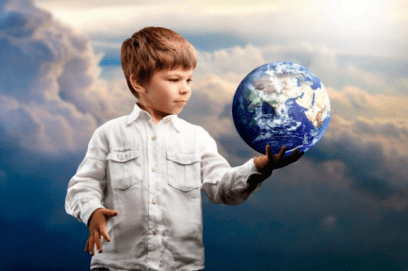 Воспитываем будущего мужчину
Рекомендации 
педагога-психолога
МАДОУ Детский сад №51 «Вишенка»  А.Л.Колупаевой
Мужественность – это фундамент характера будущего мужчины. 
 Качества, которые связываются с этим понятием: ответственность за свои поступки способность к самоконтролю собранность умение терпеть и преодолевать трудности
Мужественность юноши определяет его важнейшие социально-исторические функции — быть защитником Отечества, заступником слабых и униженных.
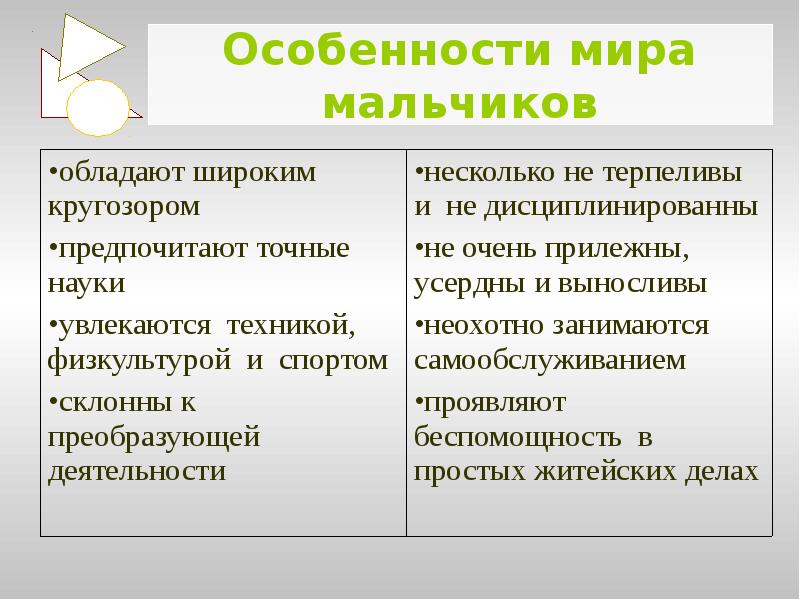 Пример для ребенка мама+папа
Проблема мужественности
для эффективного воспитания будущего мужчины необходимо: Четкая установка на то, мальчик - равноправный член семейного коллектива Постоянное общение ребёнка с родителями Личный пример матери и отца
Доверяйте – позволяйте решать, действовать, ошибаться. 
Дайте годовалому малышу самому залезть на горку, трехлетке помыть полы, пятилетке – завязать шнурки, с большой вероятностью школьником он сам будет делать уроки, готовить себе завтрак и будить маму на работу. 
Выражайте радость от его побед: получилось сделать задуманное, смог преодолеть свой страх, помог младшему, совершил достойный поступок. 
Принимайте ошибки как неотъемлемую часть роста и обучения, демонстрируйте философское отношение к неудачам – они нужны, для того чтобы извлекать уроки, учите проводить «работу над ошибками». 
Привлекайте к домашнему труду. Дом – это общая территория, которую все хотят видеть чистой, аккуратной, опрятной, поэтому у каждого члена семьи, включая детей, есть обязанности. 
Учите любить свой дом, чистоту, дисциплину, замечать, когда нужно что-то сделать.
Не давайте готовых решений – позвольте пацану самостоятельно искать ответы на свои вопросы. 
Выясняйте отношения наедине – ругая ребенка прилюдно, вы разрушаете его доверие к вам и уверенность в себе. 
Позволяйте проявлять эмоции. Мальчики – плачут, это нормально, когда больно, страшно, обидно. Люди испытывают злость, сердятся, испытывают другие негативные эмоции. Запрет на их выражение обернется проблемами с выстраиванием отношений, нужно учить экологично, безопасно проявлять свои чувства. 
Запишите мальчугана в спортивную секцию. Учитывайте его пожелания и интересы, будьте готовы к тому, что придется долго искать, экспериментировать. 
Занимайтесь подвижными играми дома, ходите пешком, делайте зарядку. Такая активность может стать одним из семейных ритуалов.
Этим нехитрым правилам воспитания мальчика должны следовать все члены семьи – тогда воздействие будет действительно эффективным. 
Разногласия приводят к тому, что ребенок теряет ориентиры, границы, начинает бунтовать, «расшатывать» семейство. 
Обсудите линию поведения с мужем, бабушками и дедушками, согласуйте спорные моменты и придерживайте избранной воспитательной модели. Возможно, некоторые рекомендации сначала будет сложно выполнять. 
Перед вами стоит великая цель – вырастить счастливого, успешного человека и выстроить с этим человеком добрые, дружеские отношения.
 На пути к этой цели будут «откаты» и неудачи, но придерживаясь верной стратегии, вы достигнете желаемого результата.
Работы детей посвященные папам, дедушкам кпразднику 23 февраля
МАДОУ Детский сад №51 «Вишенка»
Использованные ресурсы
Источник: https://pups.su/vospitanie/malchika.html
http://mypresentation.ru/